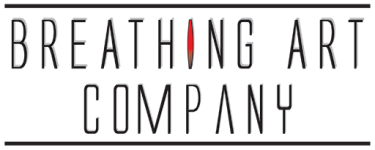 Artistic Direction
Simona De Tullio
About Us
“Breathing Art Company” was founded in 2005 by Simona De Tullio and since then has been working to promote the development and diffusion of Dance in Italy and abroad. The company, which is part of the official Puglia’s Region Register, has presented works in  Germany, Spain, Hungary, Albania, Netherlands,  Puerto Rico and USA (Miami, New York, Charlotte, Newport), developing an international network that supports the “International Dance Competition San Nicola”, the annual highlight of the company’s productions. The company supports training programs in the dance center “The Studio”, the company’s venue.
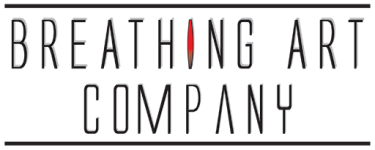 The Vision

The company presents its creations in national and international festivals, building interesting collaborations every year, collaborates with orchestras and conservatories promoting dialogue between the arts, transmits its passion for the stage in teaching, preparing students for professional companies and academies.
The international vision of the company is focused on networking in name of Dance.
The company since its start, has seen the discovery and development of new talents as its main focus, encouraging workshops with such influential teachers as:  F. Monteverde, T.Assam, R. Cerloj, J. Green, A. Taylor, M. Causey, M. Van de Westeringh, G. Santucci, L. Saillot, F. Esposito, C.Rozestraten, M. Ohlsen, B. Foldi plus many more. “The Studio” hosts very year small training projects on choreographic creativity.
Special Programs

The company is heavily involved with the local authorities in activities focused on the rehabilitation through art of youngsters with problems and also with programs for the elderly. These collaborations and projects were made possible thanks to the support from Bari’s Municipality and cultural offices. Special events have been made with Teatro Pubblico Pugliese support.
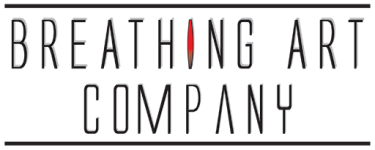 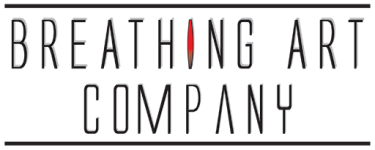 Productions

Breathing Art Company’s productions have been presented throughout Italy and abroad in festivals and events promoted by a variety of different theatres, companies and artistic networks. Brucia Strega Brucia, Suite Rouge, A Qualcuno Piace Donna, Madame, Rendezvous, Human Beings… Be Human, Il Brutto Anatroccolo, Principessa Per Caso, Tutte Le Donne di William, Sud, Studio su Carmen are the main works that brought the company to main stages.
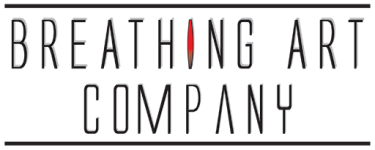 Events
The International Dance Competition San Nicola,  the Gala Città di Bari and Ai Confini del Corpo Showcase are three well known events in the national schedule of dance, events of a high quality and great opportunities for young dancers to shine and for dance studios to meet and exchange ideas.
The company is also involved in events and activities in which dance is not the only medium of expression, but the arts in general.
CONTACTS
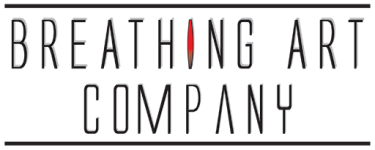 www.breathingartcompany.com

info@breathingartcompany.com

Via Borrelli 20 70125 Bari
Tel. +39 3924833990
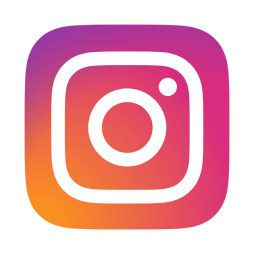 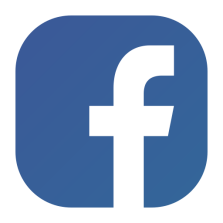 breathingartcompany
breathingartcompany
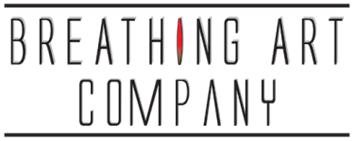